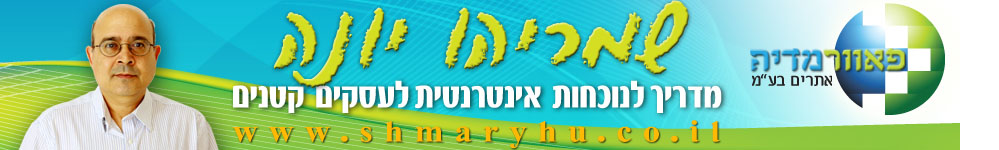 מיקוד קהל היעד - צרכים וכאבים
ידוע שעסקים ושירותים נוצרו כדי לתת מענה  לצרכים וכאבים של הלקוחות השאלה לפעמים  אם אנחנו הגדרנו לעצמנו מראש מה הפתרון של  העסק שלנו אם אנחנו יודעים מראש מה הצרכים שהביאו את  הלקוח לרכוש את המוצר אנחנו יכולים להניע  לפעולה וזה יעזור לנו לתחום מראש מי קהל היעד  עבורנו
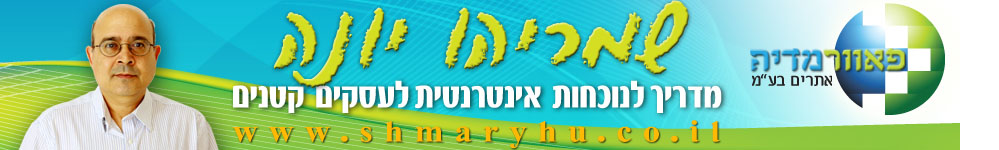 מה אנחנו מוכרים באמת?
אז למשל מטפל בדיקור סיני, הוא לא מוכר דיקור   או מסאג' זה רק הכלי, הוא מוכר פתרון לכאבי  גב או מכל כאב אחר
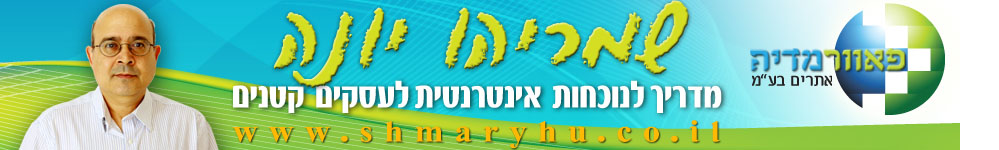 מה אנחנו מוכרים באמת?
גם  CASTRO לא מוכרים לנו בגדים בלבד, הם  מוכרים לנו אופנה ושייוך ביטחון עצמי.קוסמטיקאית לא מוכרת לנו קרמים וניקוי פנים,  היא מוכרת יופי, נערות, נחשקות, סקסיות, עבור  הלקחות שלה
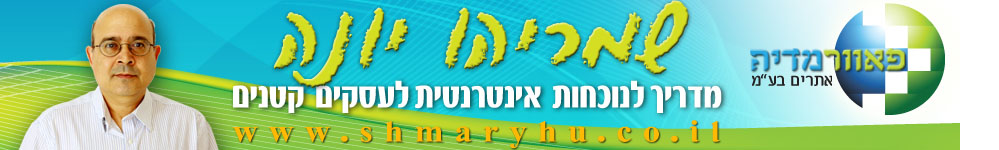 מה אנחנו מוכרים באמת?
מסעדה לא מוכרת לנו אוכל תפתחו את המקרר  יש לנו שפע של אוכל, ממסעדה מוכרת בילוי  וכייף וזמן איכות עם האנשים שיקרים לנו, בסופו  של דבר חוויה.
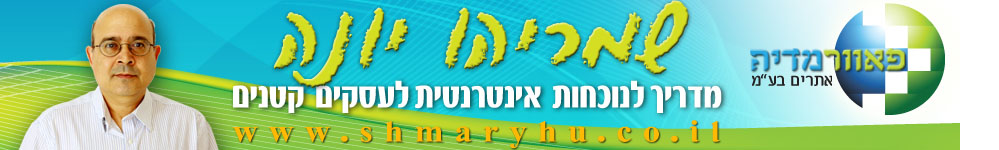 אז מה אתם מוכרים באמת?
מה באמת הלקוח קונה כשהוא קונה?
הבטחה ליותר: 
יותר בריאות, יותר שמחה, יותר רווחה, יותר כסף,  
יותר עוצמה, יותר חברים, יותר בילויים, יותר  
אהבה, יותר הצלחה, יותר לקוחות, יותר זמן, 
כל אחד בעסק שלו יכתוב יותר את המה שלו.
מה הלקוח שלך יקבל יותר, כתוצאה מהחיבור  
איתכם.
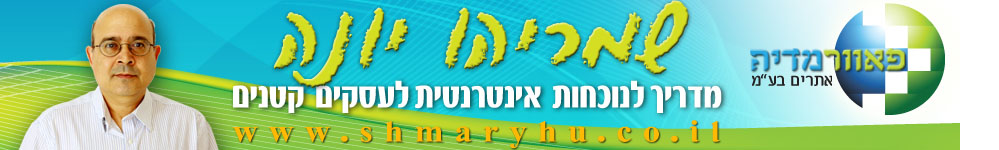 מציאת התועלת הגדולה למשתתף
כל פרסום / מכירה חייבת לענות על הפרמטרים הבאים?
1. מה יקבל אדם שירכוש את המוצר/שירות שלי?
2. איך זה ישנה את החיים שלו?
3. איך זה ישפר את החיים שלו
4. איך זה יגרום לו לשנות הרגלים?
5. באיזה אופן זה יסייע לו להתמיד בשינוי כזה או אחר?
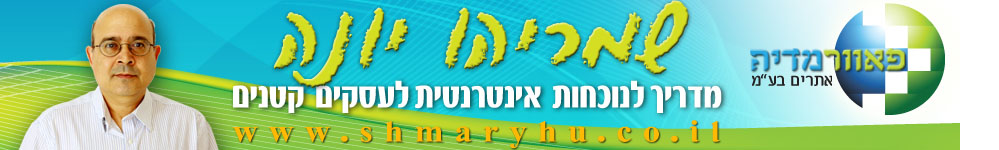 איך לנסח תועלת?
1. מספר שמהווה את תת הנושאים בתוך ההרצאה [ דוגמאות 4 הכלים, ששת התובנות, חמשת הדרכים מספר שמייצג את תתי הנושאים שנותן לאנשים תמונה לקראת מה הם הולכים.
2. איך: איך משיגים משהו, איך מיצרים הצלחה, איך לגרום לבעל לעשות משהו, איך מרדמים את הילדים,
3. מה: מה יקרה בסוף? מה תהיה התוצאה
קודם איך משיגים משהו ואחר כך מה תהיה התוצאה
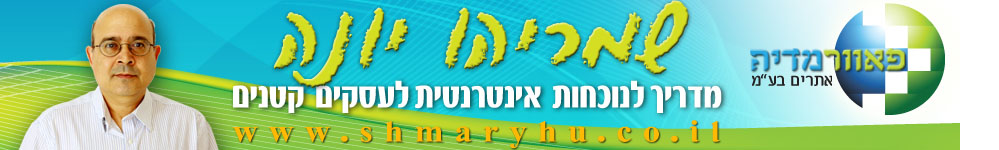 הנחת היסוד שכל לקוח שואל במוחו / בליבו "אני מה יוצא לי מזה?"
מה ההבדל בין תכונה לתועלת?

תכונה מדברת על מפרט על המאפיינים של המוצר. התכונה פונה להגיון של הלקוח ואילו התועלת פונה אל הרגש, אל התוצאה, על החוויה שתיווצר כתוצאה מהשימוש במוצר.
אם אני בעל עסק לאופטיקה התיאור הסטנדרטי של בעל מכון לאופטיקה היה כזה:טיפול: מהיר, מקצועי, לא יקר, אחריות, נוחות.
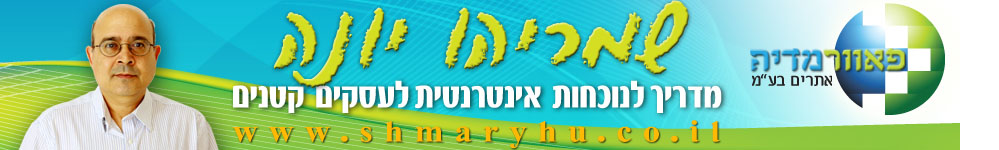 הנחת היסוד שכל לקוח שואל במוחו / בליבו "אני מה יוצא לי מזה?"
מה ההבדל בין תכונה לתועלת?